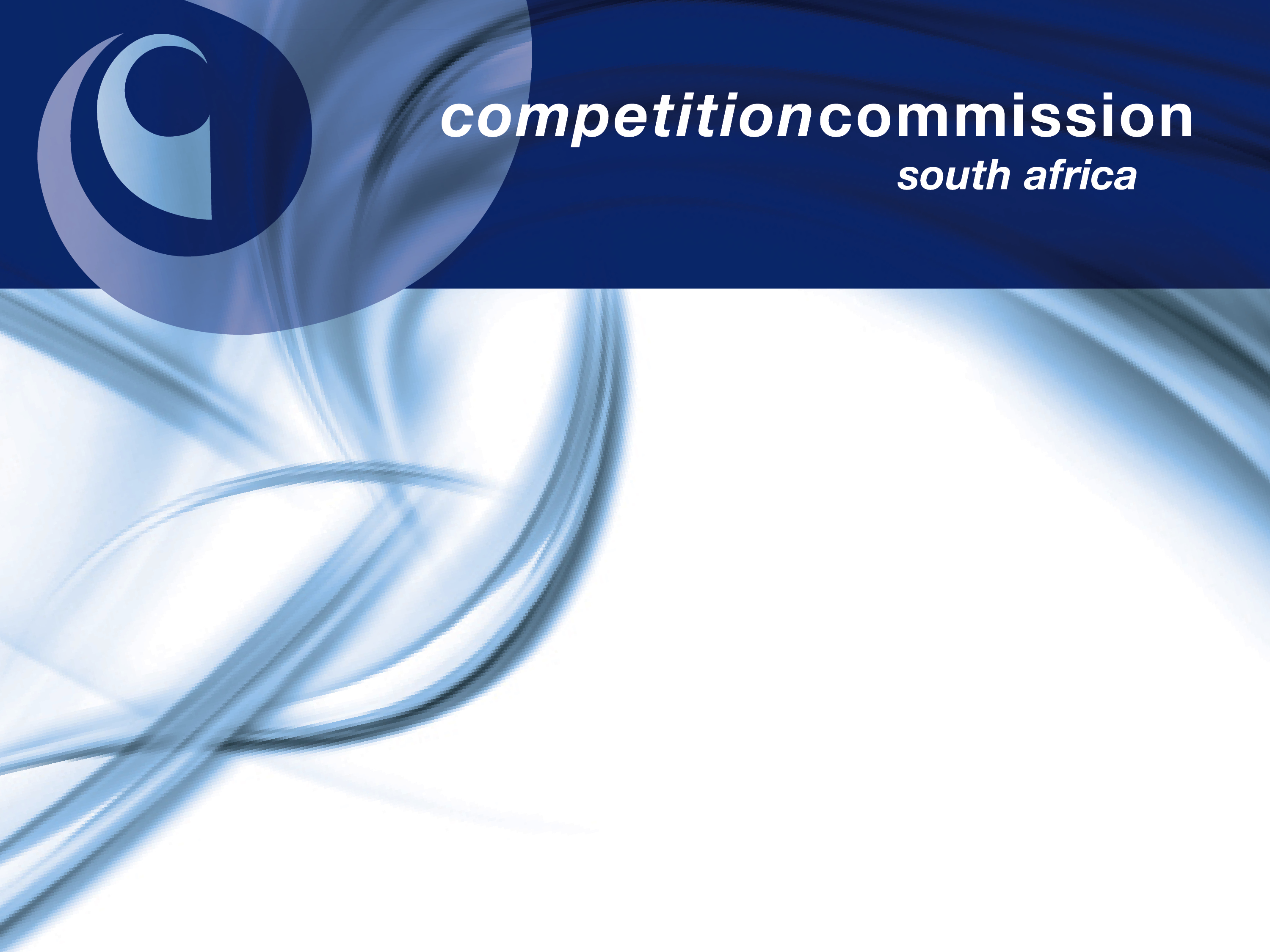 Presentation
 OECD Bid Rigging Workshop Botswana
On
 Outcome of the Construction Fast Track Project

 26 July 2016                            Mziwodumo Rubushe: HOD
1
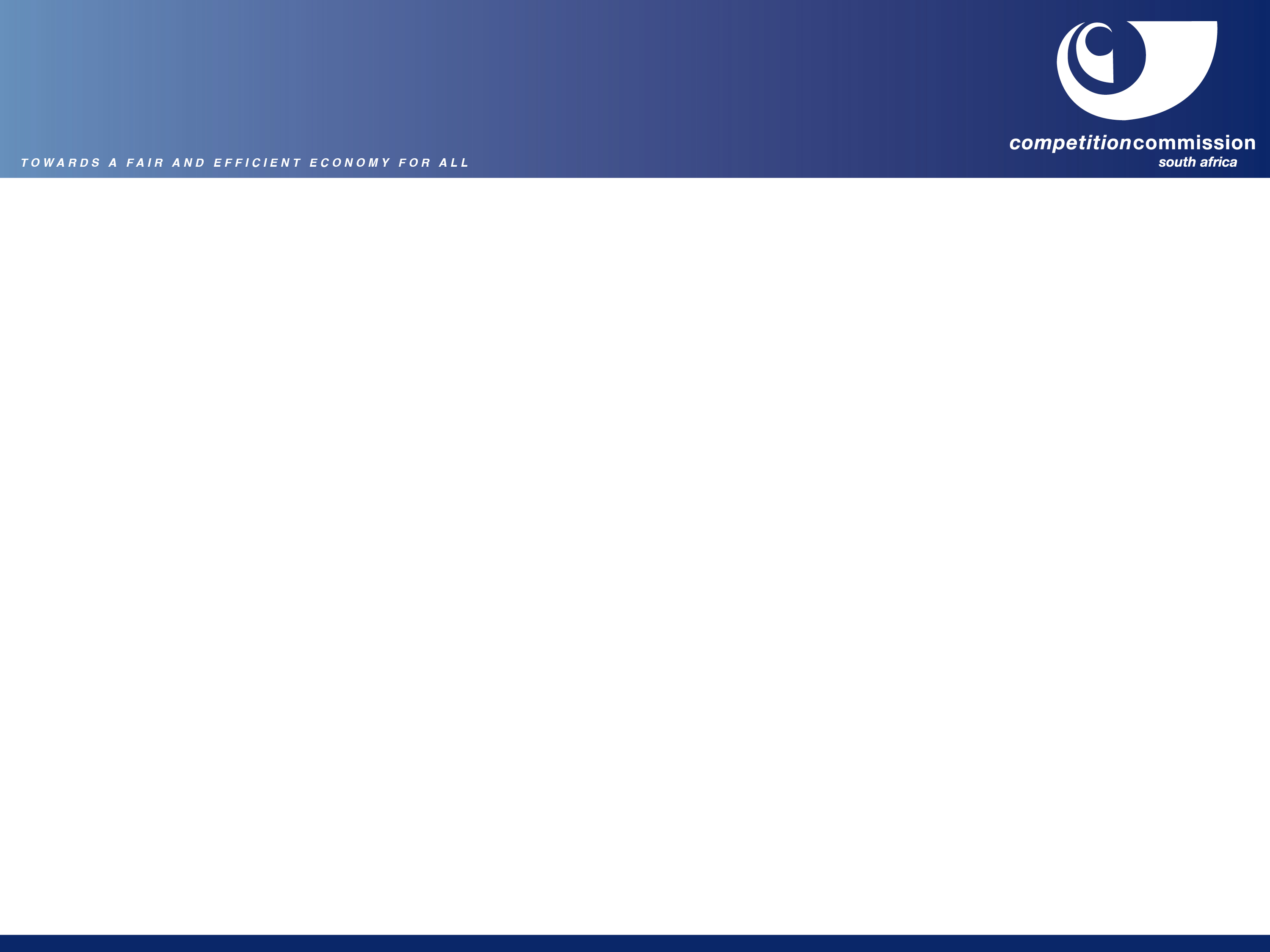 Presentation Outline
Background
Aims/objectives of the Fast Track Settlement process
Responses  received from Firms
Scope of the investigation
Project life cycle
Calculation of penalties in terms of the Competition Act 89 of 1998
Engagement with Stakeholders
Civil damages process against Firms
Brief outcome of the Construction Project
Advocacy Intervention
2
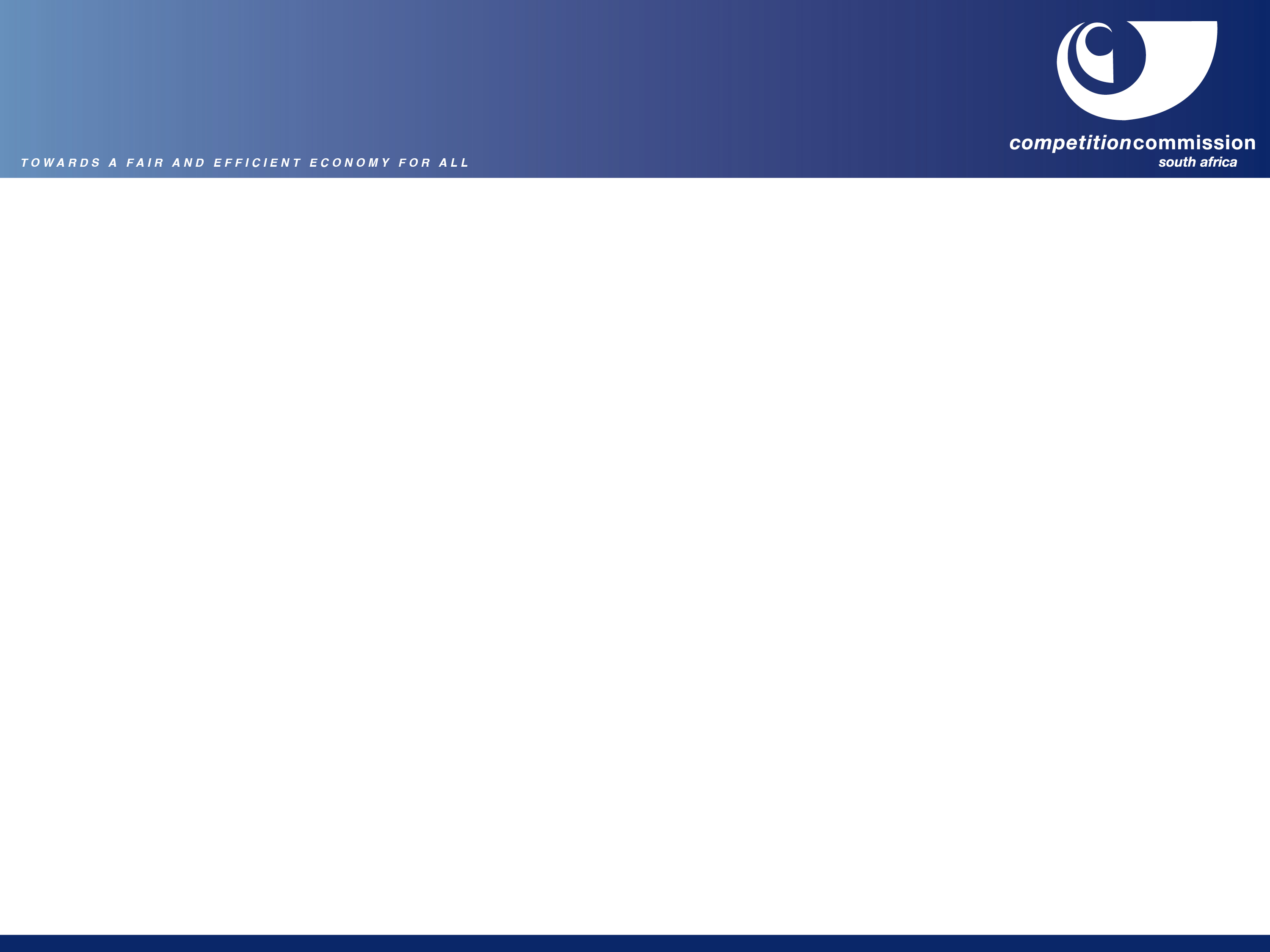 Background
Construction & Infrastructure sector is one of Commission’s priority sectors.
The Commission conducted a number of investigations (including scoping exercises) in the product market (i.e. concrete pipes, cement, bricks).
The Commission received many CLP applications from the Construction sector (i.e. cartels and bid rigging).
Commission concluded that bid rigging is widespread.
Noted that Britain and Holland had similar challenges and developed a fast track settlement process. 
Commission launched its fast track settlement process in 2011 to address bid rigging
3
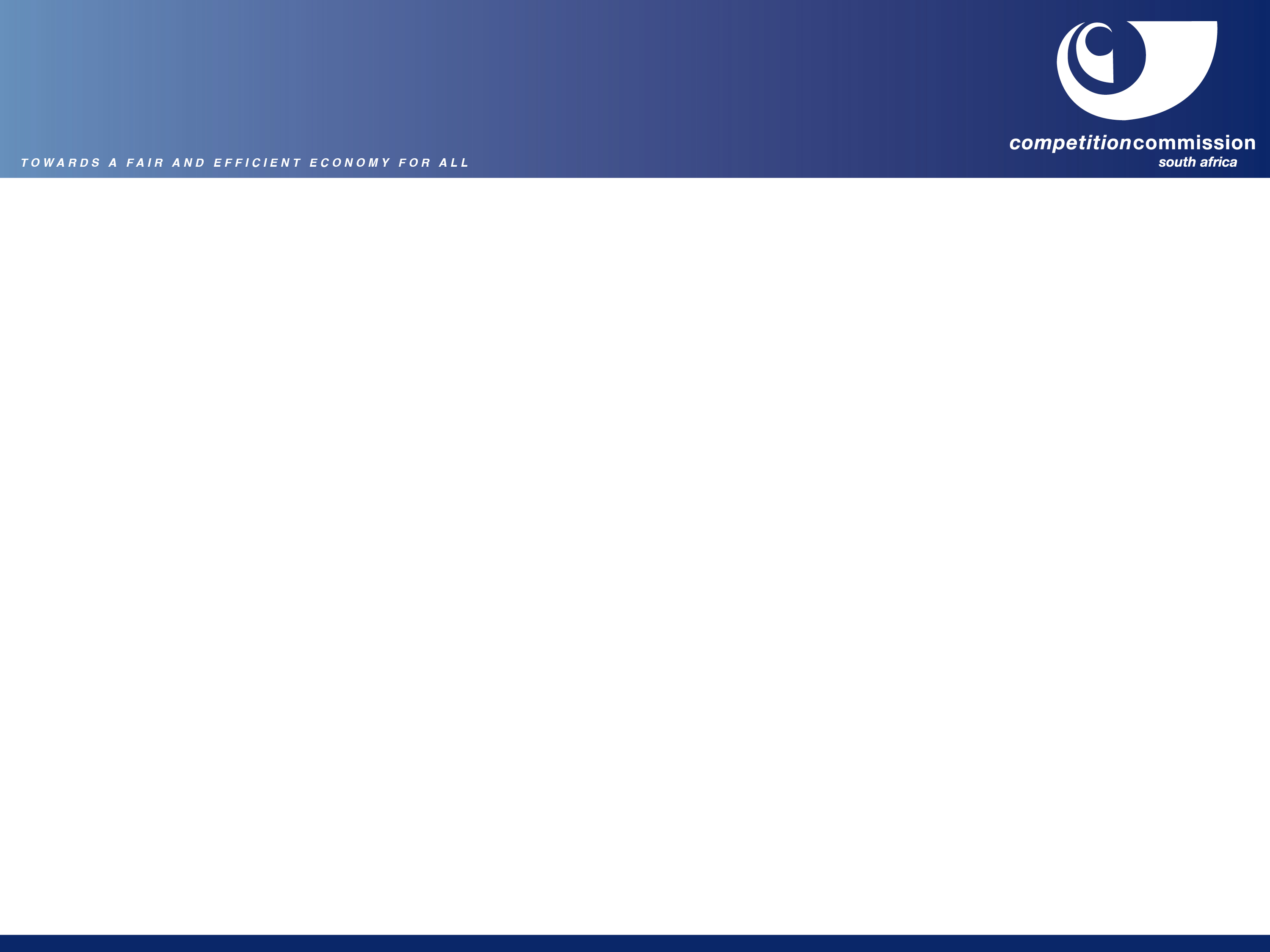 Aims/Objectives of the Fast Track Settlement  process
To incentivise firms.
To encourage truthful and comprehensive disclosure  by firms involved in bid rigging.
Strengthen evidence against other firms.
Minimise legal costs and speedily resolve complaints.
To give firms that disclosed their involvement in bid rigging better financial settlement terms.
Set the construction industry on a new trajectory.
4
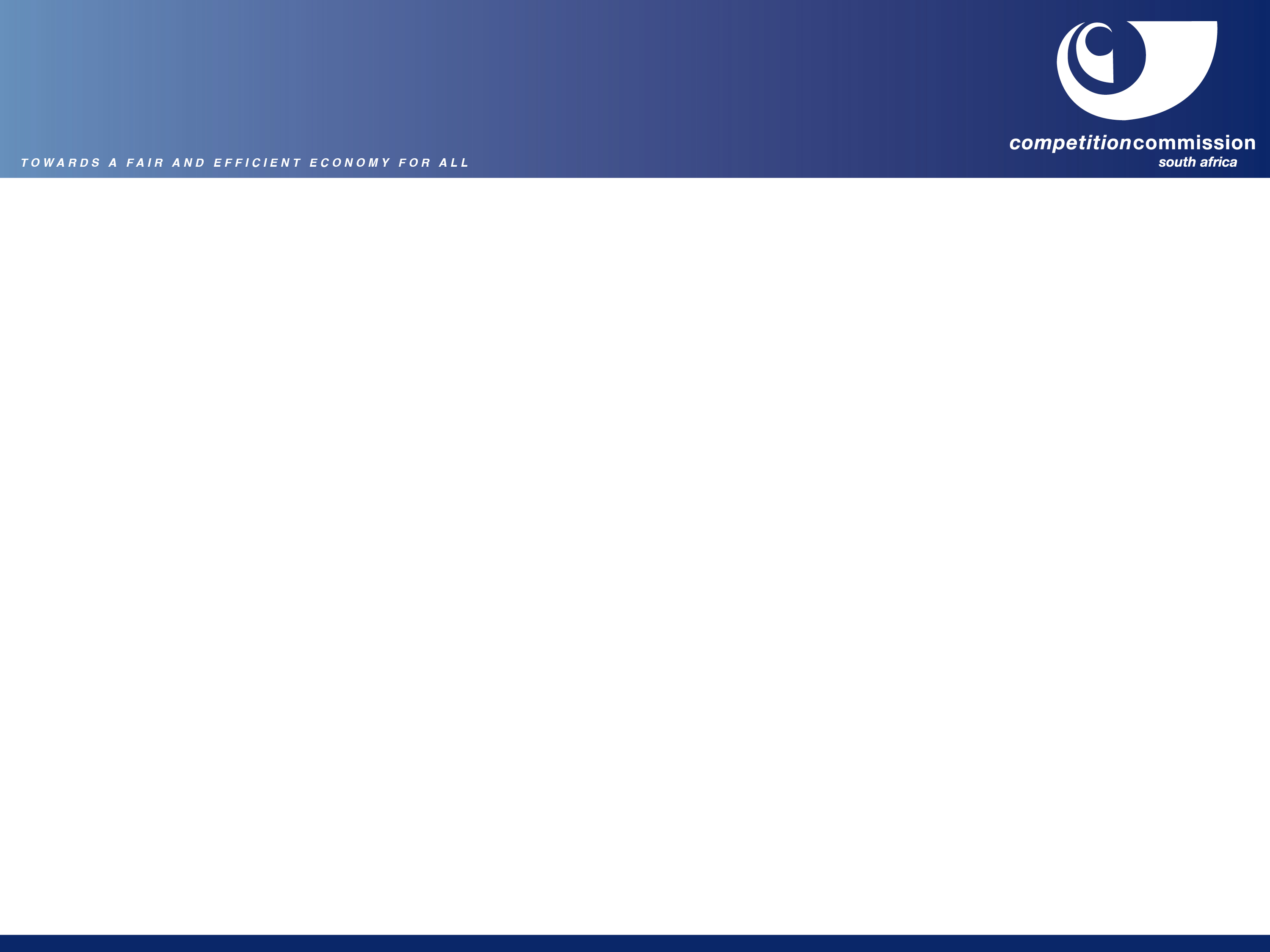 Responses received from Firms
The Commission received settlement applications from 21 firms (including the largest 5 construction firms) since the launch.
From the 21 firms, 15 firms settled with the Commission, 3 firms (i.e. Group 5, Construction ID  and Power construction) refused to settle.
The other 3 firms (NMC Construction, JT Ross and Rodio) were not liable to settle.
Settlement applications revealed 300 projects.
160 prescribed projects valued at R9,8 billion (Private R7,2 Public R2,6)
140 non-prescribed projects valued at R37,3 billion (Private R11,7 Public R25,5)
5
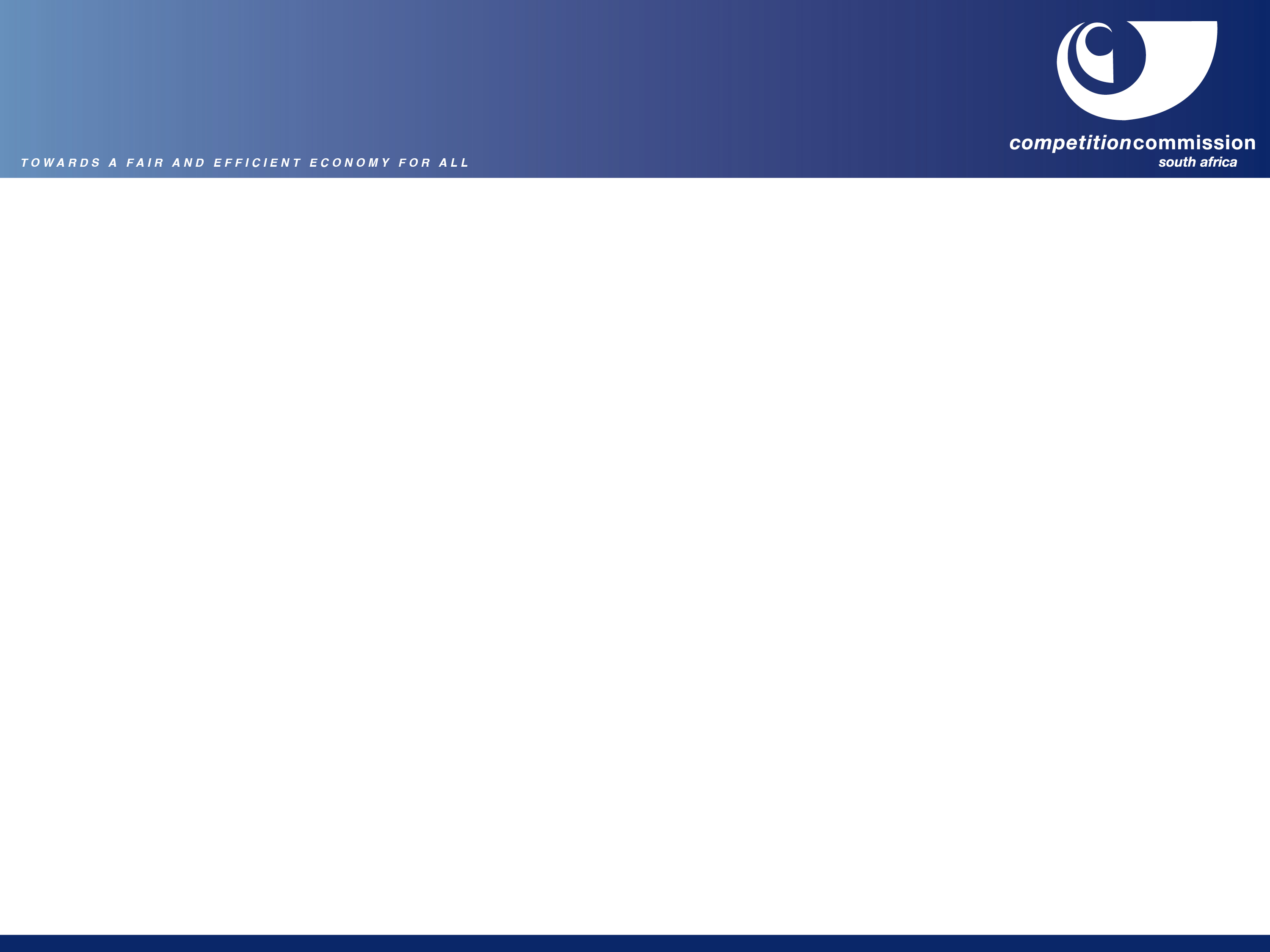 Scope of the Investigation
The fast track settlement ran concurrently with the CLP process.
Firms were also implicated in prohibited practices they did not disclose. 
The Commission referred  (i.e. July 2013) settlement agreements to the Competition Tribunal for them to be made orders of the Tribunal. 
An envisaged Phase 2 of the investigation project in the construction sector has commenced.
The purpose is to prosecute firms that did not settle undisclosed projects and those firms that did not apply for settlement at all.
6
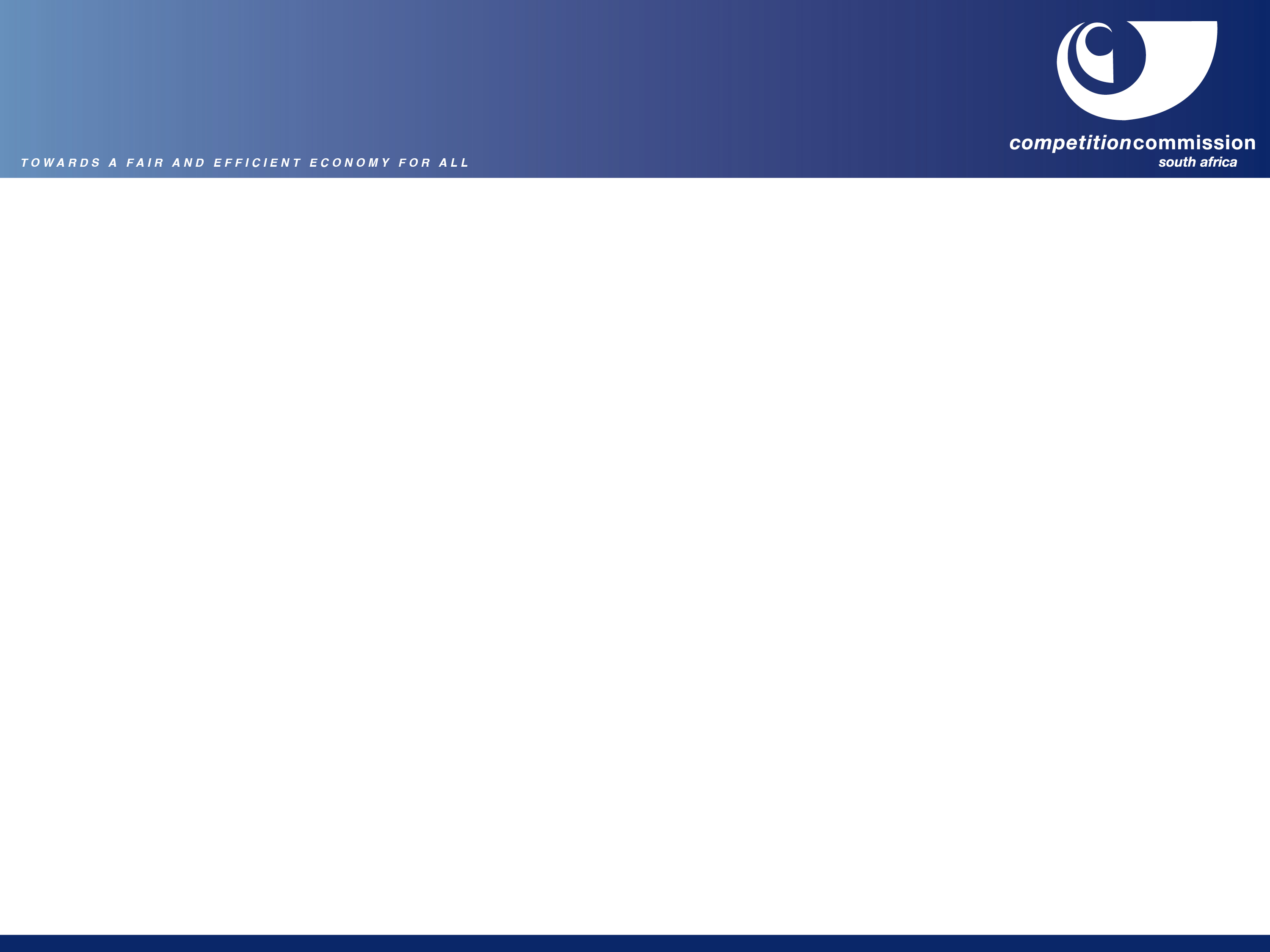 Project life cycle
7
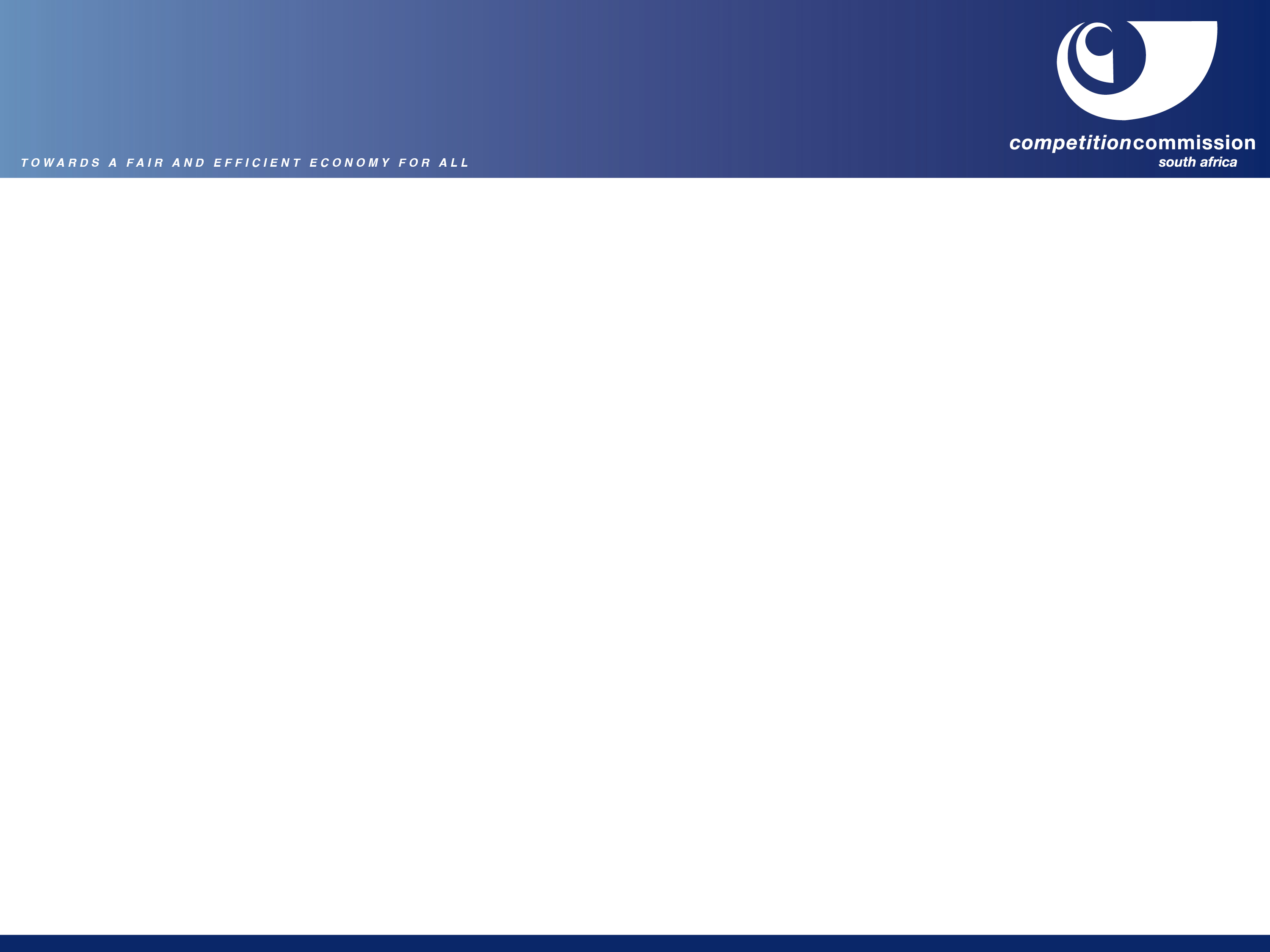 Calculation of penalties in terms of the Competition Act
The Commission categorised each firm in the relevant sub-sector of the construction industry according to the number of non-prescribed prohibited practices:
8
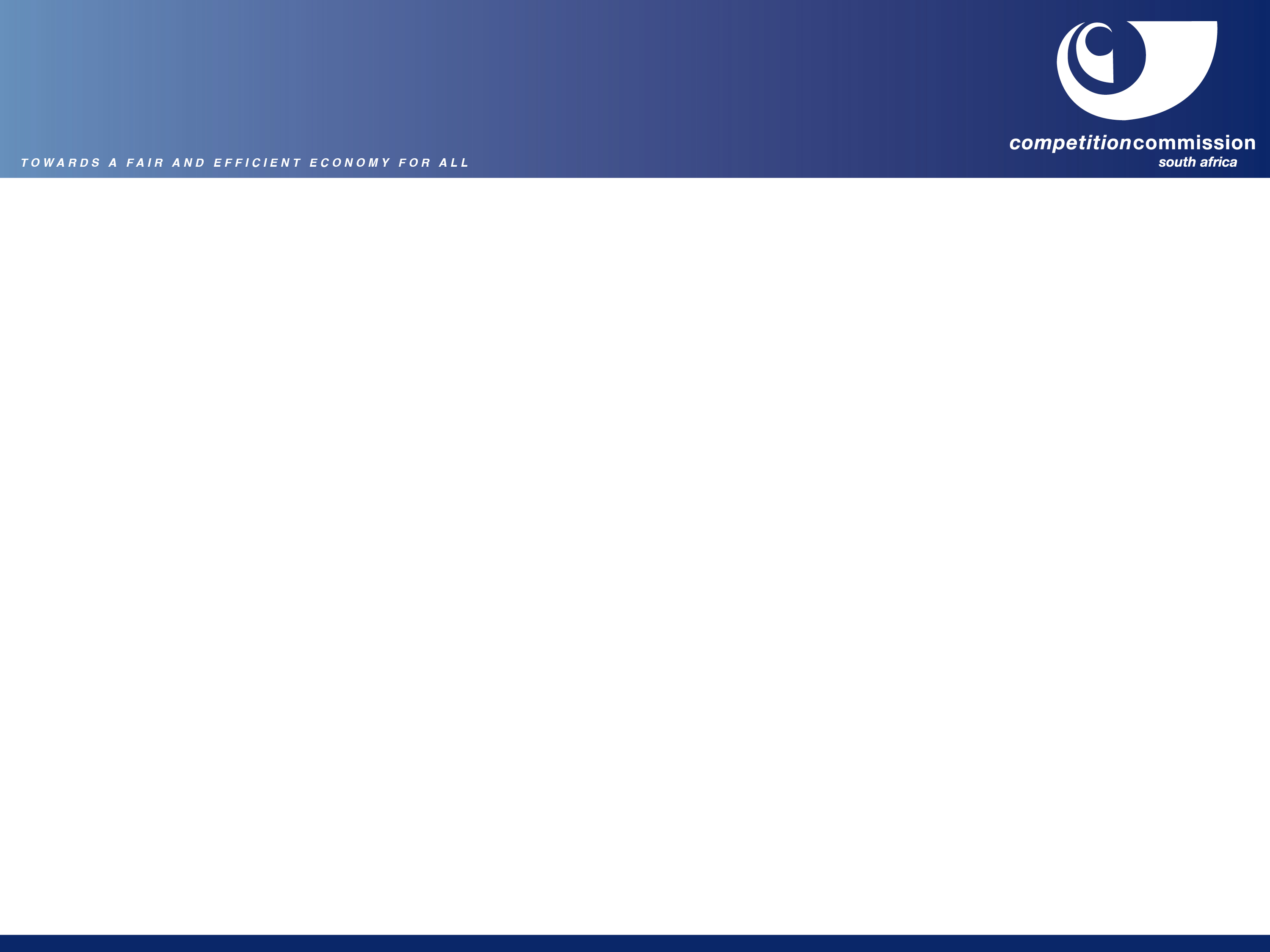 Calculation of penalties in terms of the Competition Act – cont.
The Commission considered the following factors when determining the penalty within the relevant range:
Number of contraventions in each subsector.
Number of projects won or lost.
The size of the contract.
Whether firm settled any claim for damages.
Annual turnover in each sub-sector.
Factors mentioned in section 59(3)(a)-(g) of the Competition Act 89 of 1998 as amended (“the Act”) .
9
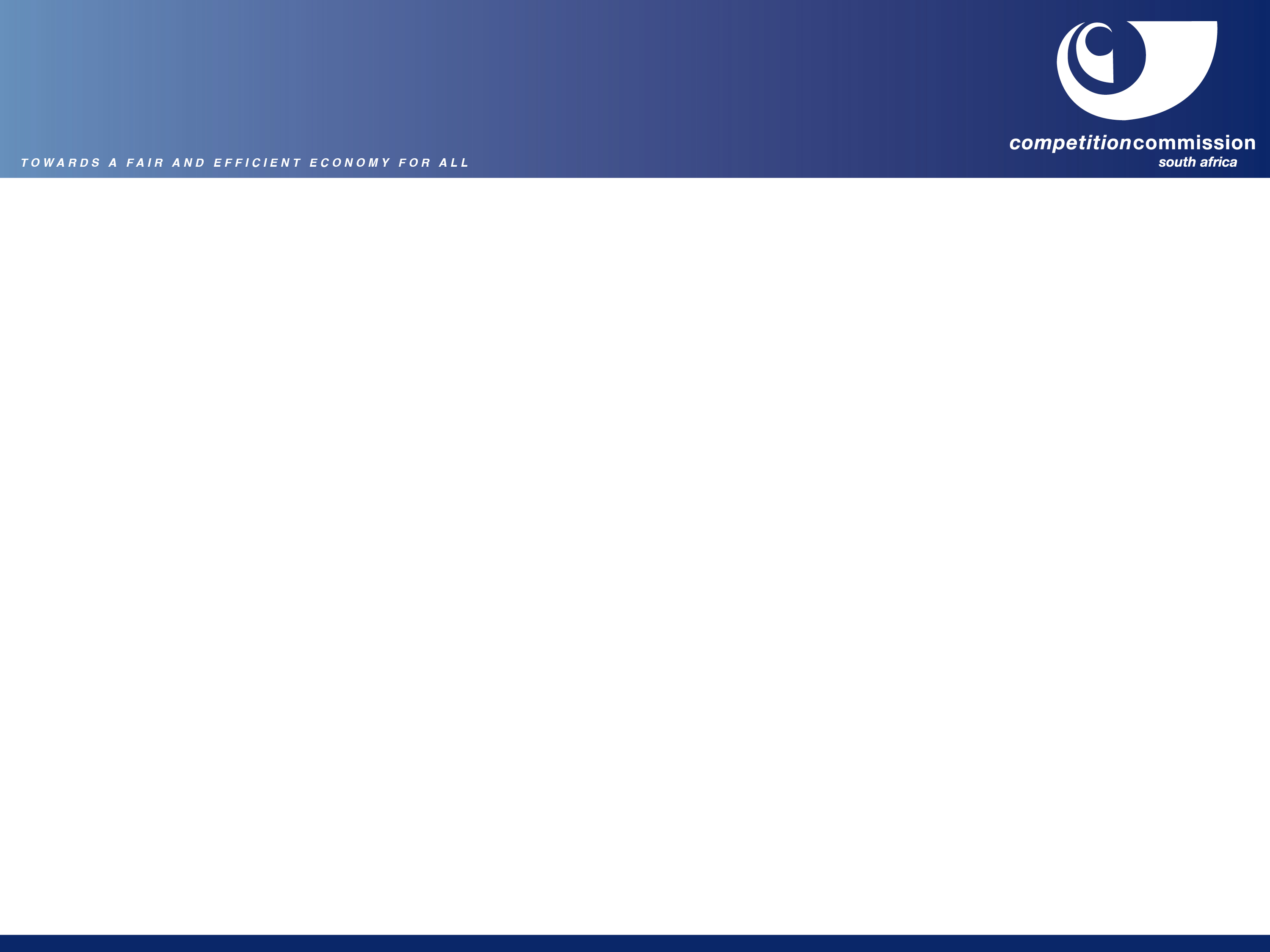 Engagement with Stakeholders
The Commission consulted the affected government departments and its entities.
The purpose was to show the extent of bid rigging and the process for claiming civil damages.
The Commission has engaged DOT, DWA, DPE, SALGA, DPW; CIDB, Sanral, Eskom, Transnet, Cape Town Municipality, Nelson Mandela Bay Municipality, Ethekwini Municipality and Polokwane Municipality.
10
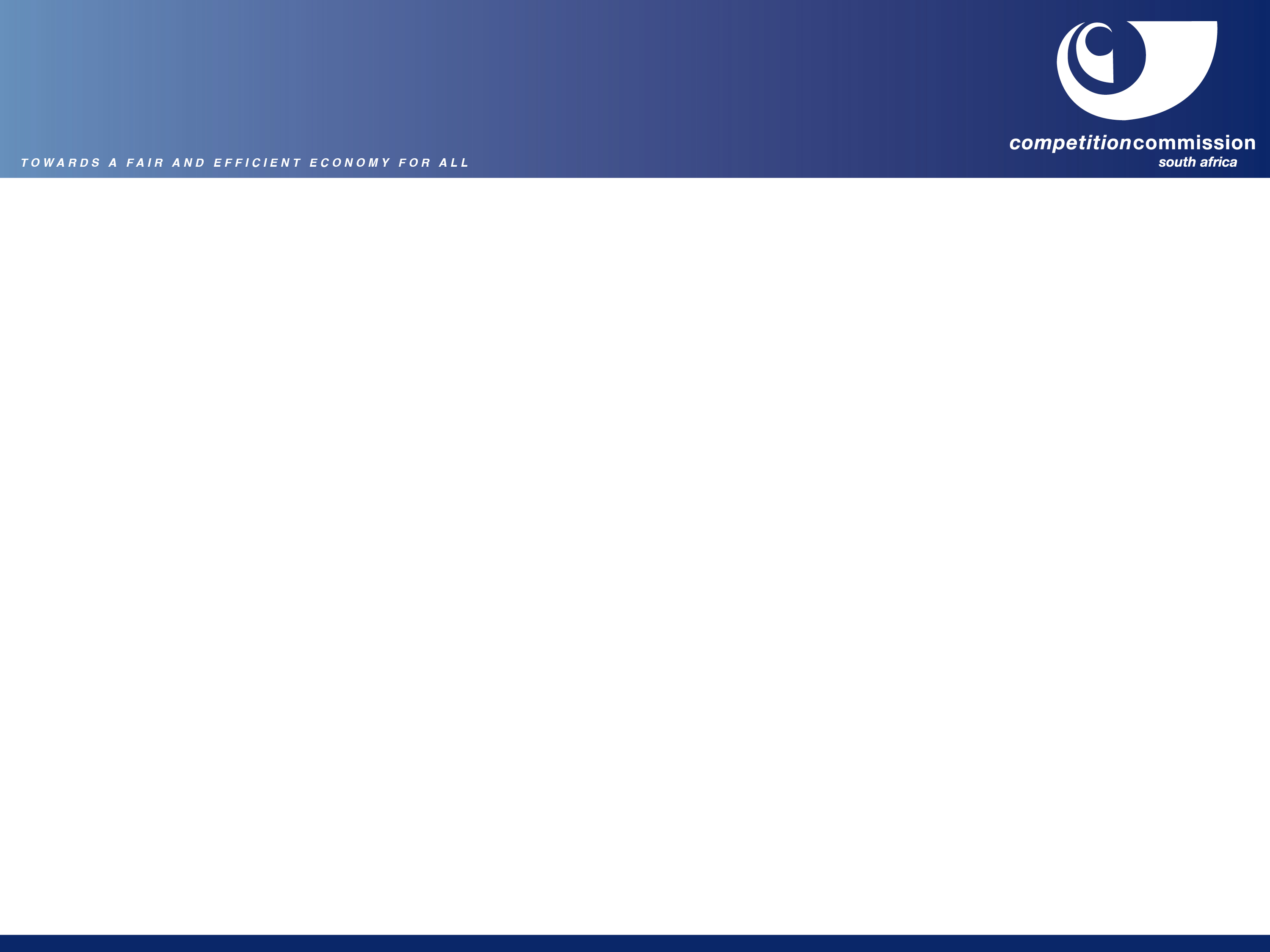 Civil damages process against Firms
In meetings with clients (i.e. government departments & SOEs), section 65 of the Act was explained as follows: 
It allows clients of section 4(1)(b)conduct [price fixing, market allocation and bid rigging] to claim for damages against offending firms.
The Act allows two different ways to claim civil damages. 
Firstly, the Commission take into account civil damages settled by the firms with clients when considering Competition Act penalties. This is included in the consent agreement and subsequently made an order of the Tribunal. NO civil damages were included as part of the settlement agreement.
Secondly, the victim may approach a civil court. A certificate is required from the Tribunal confirming the prohibited practice.
The total settlement amount from the 15 firms is  R1.47 billion.
11
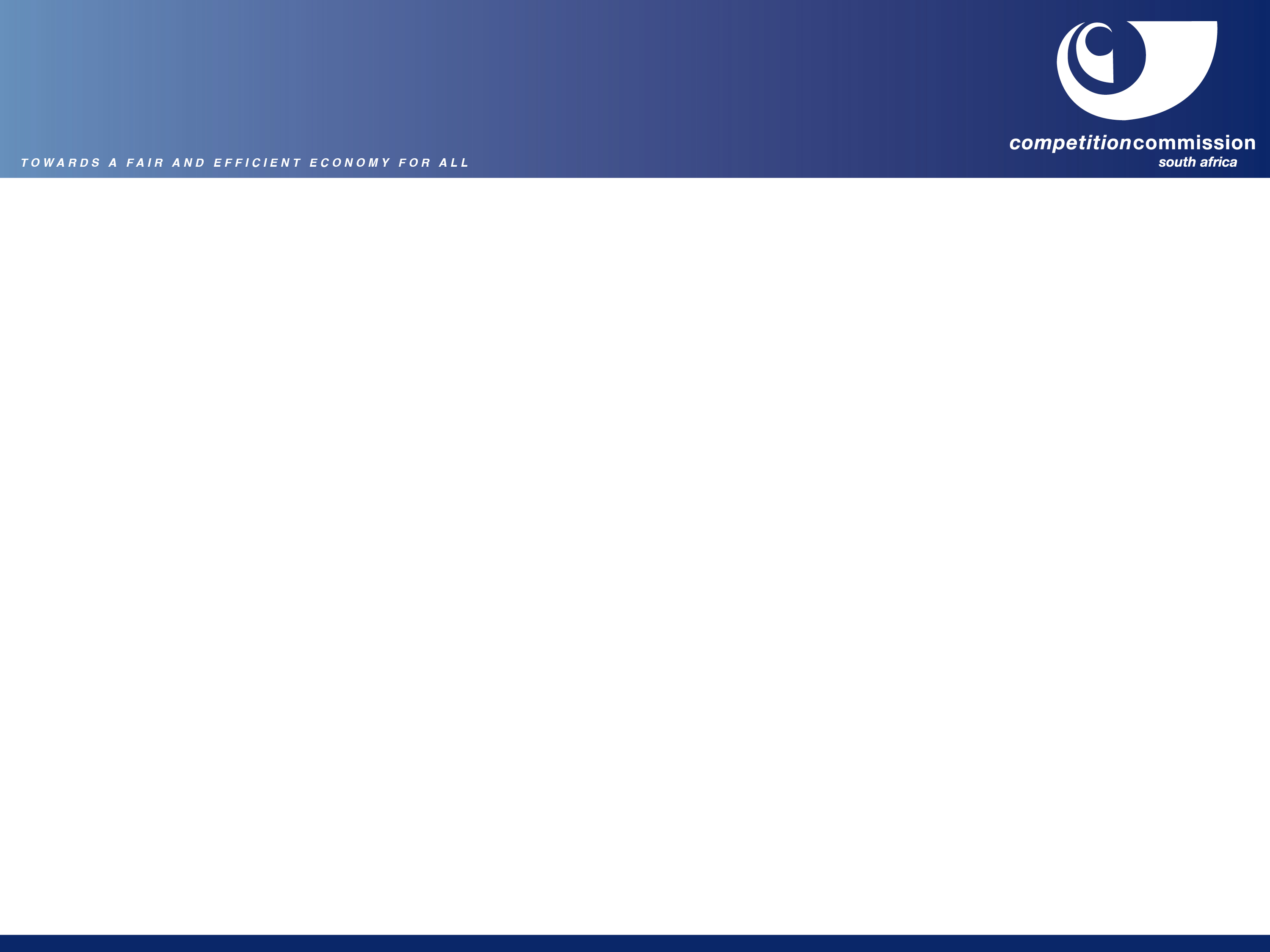 Brief outcome of the Construction Project
12
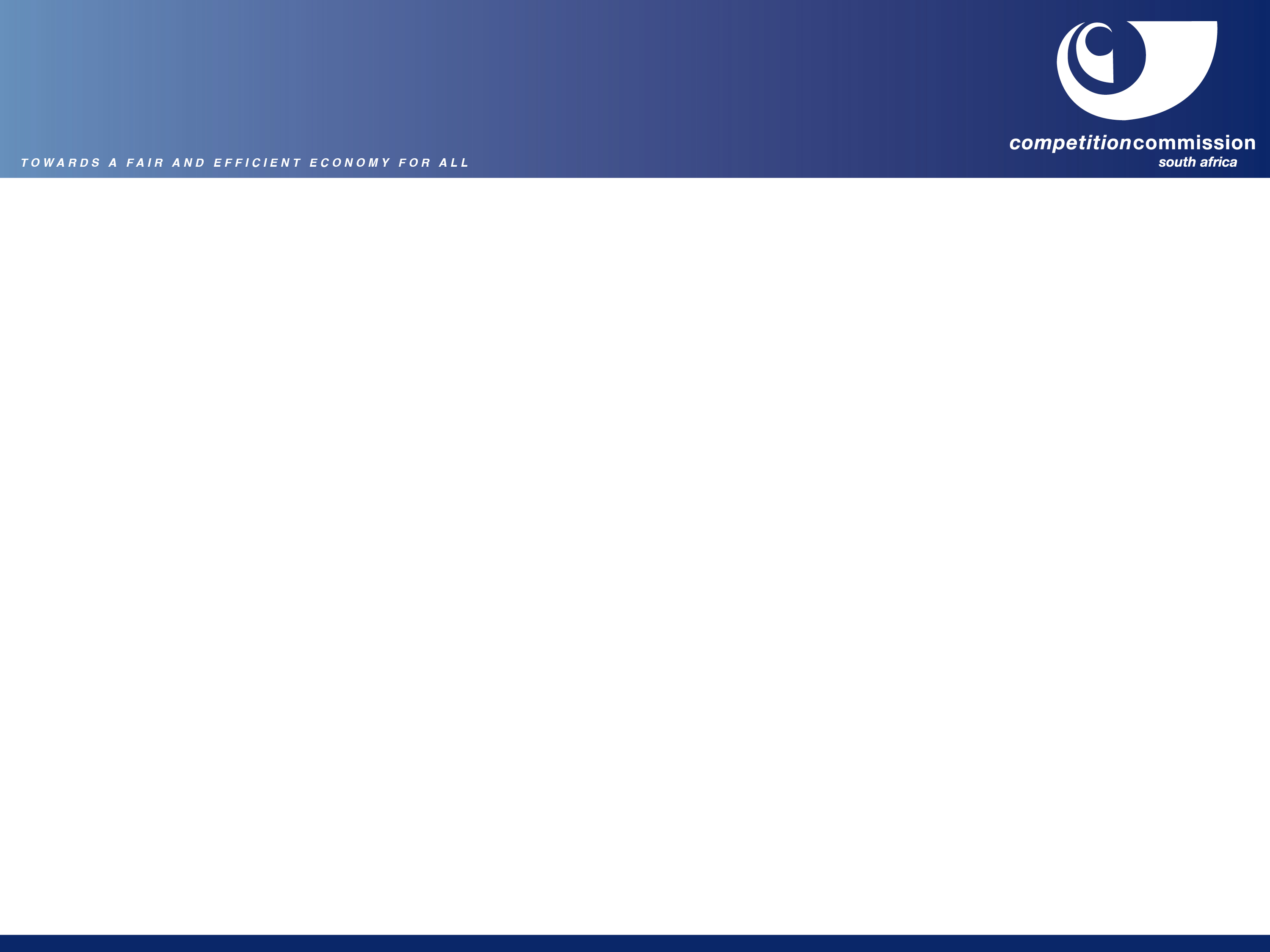 Brief outcome of the Construction Project
13
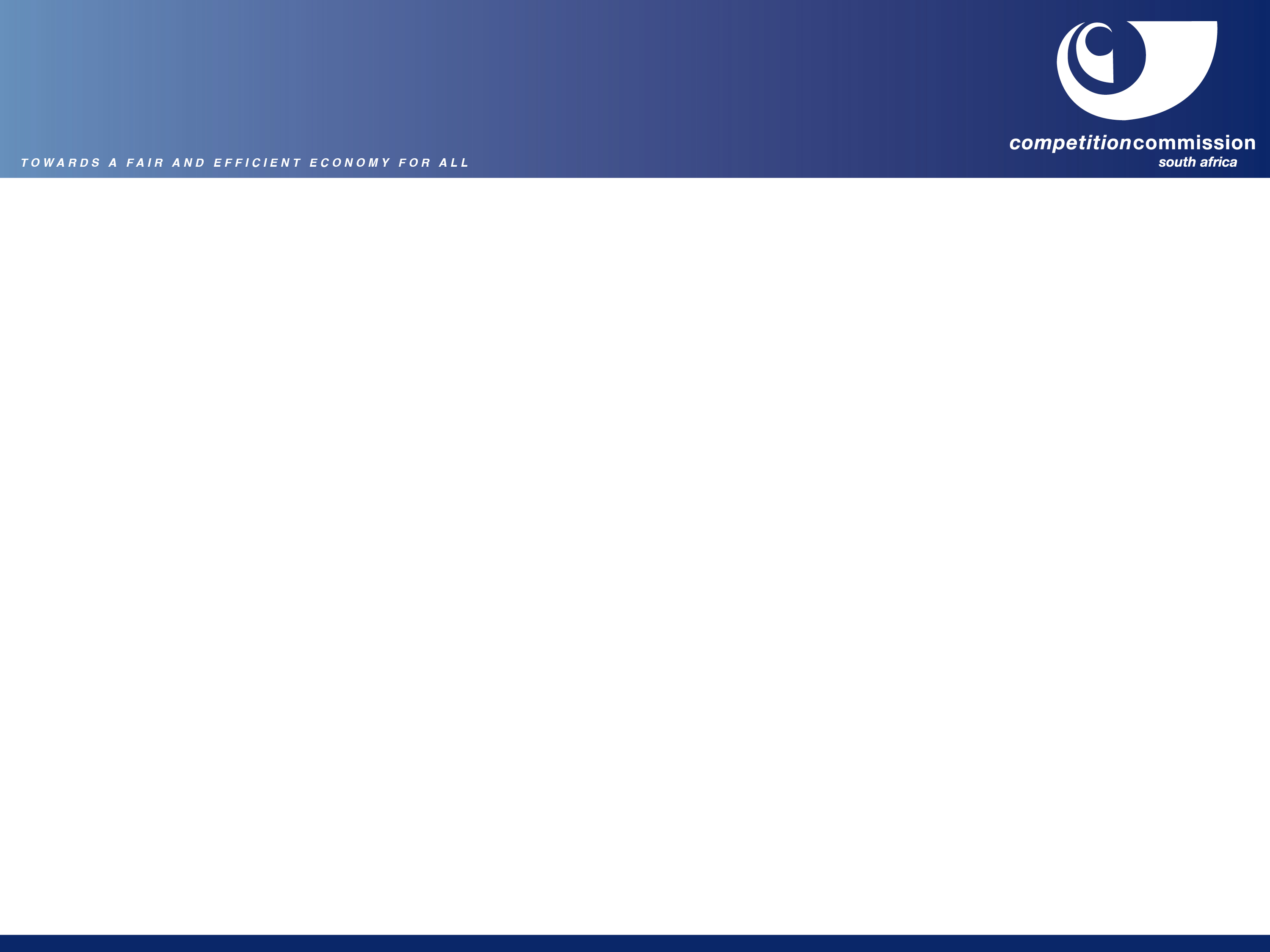 Advocacy
South Africa has sophisticated procurement policies based on best practice
National Treasury are custodians of procurement policy
Regulated by the PFMA 
Preferential Procurement legislation provides for access by historically disadvantaged individuals
Treasury Regulations provide for awareness of competition law by accounting officers
Despite this firms have still found ways to rig tenders.
14
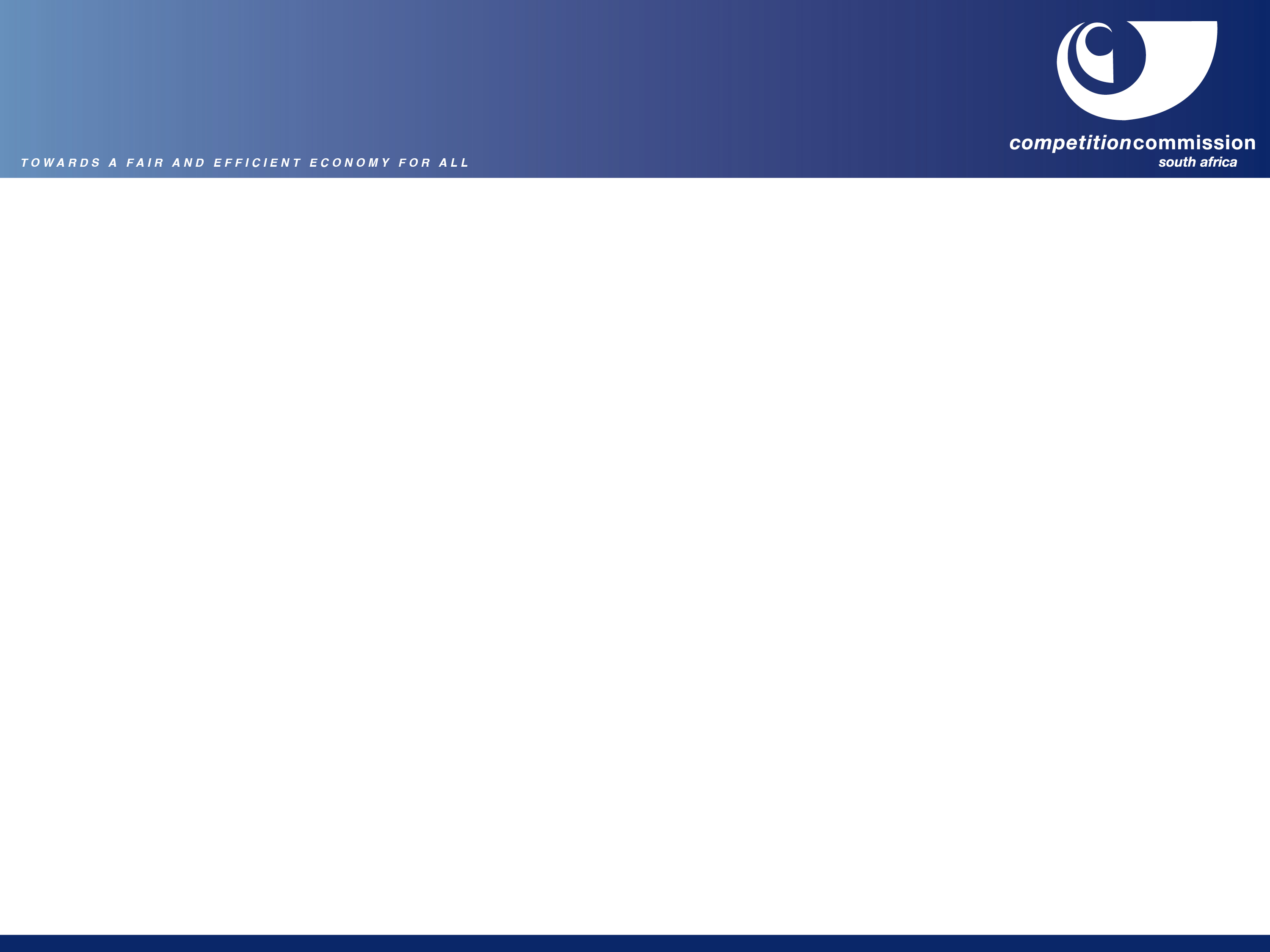 Objective of Advocacy
To identify; detect; prevent and report bid rigging
Inform and educate procurement officials
Incorporation of the CIBD into procurement policy
To develop institutional capacity
15
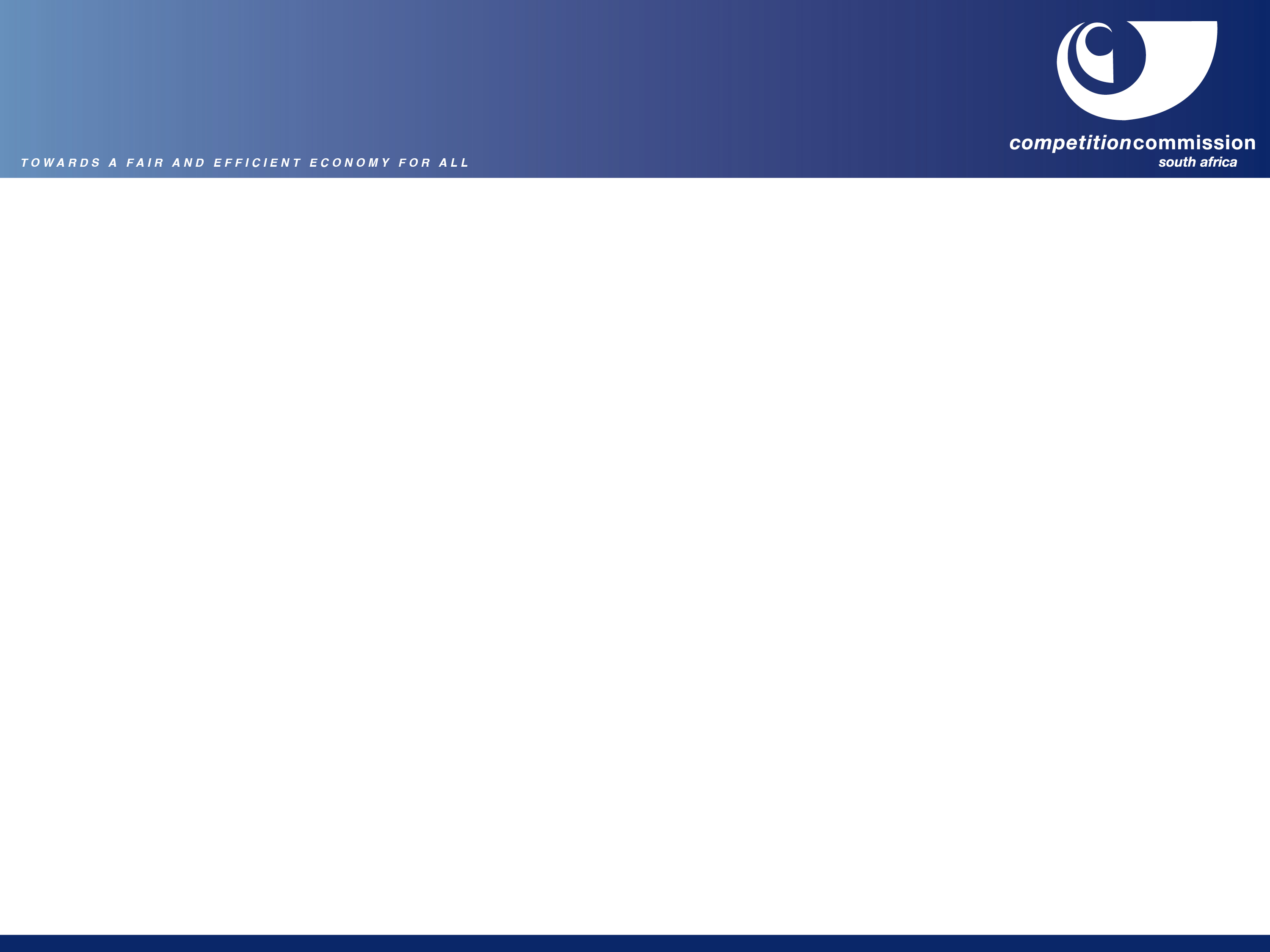 Educating Procurement Officials
In August 2010, 5 Bid Rigging Workshops by Commission and OECD
Audience was National Government Departments and State Owned Enterprises
Agenda was identifying and detecting bid rigging; designing procurement specifications; bid rigging cases and case studies
A total of 160 officials was reached.
Since then CCSA has trained about 4000 procurement officials in the public sector (National government departments; provincial government departments; municipalities and state owned companies)
16
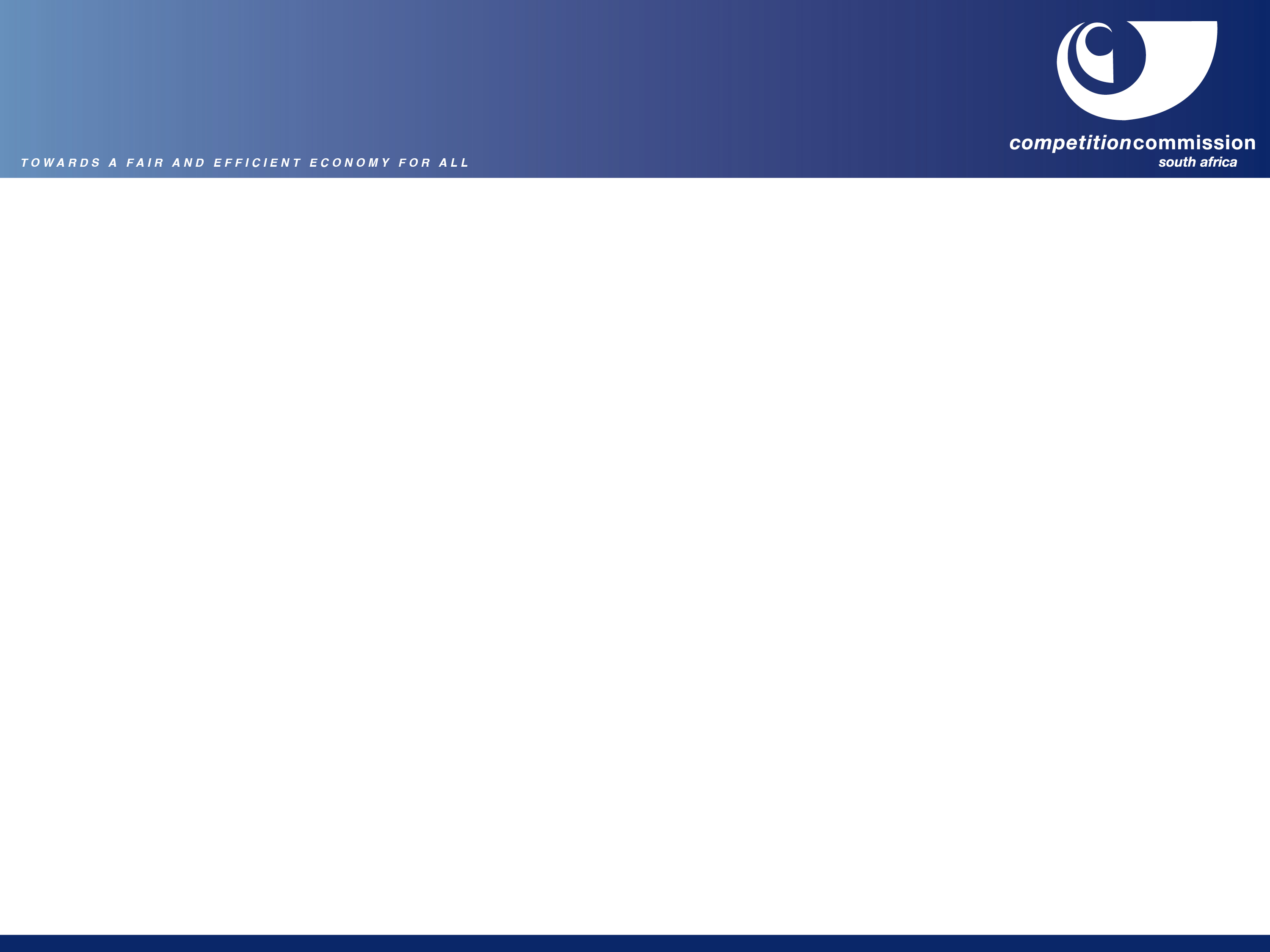 Incorporation into Procurement Policy
Commission drafted the CIBD and submitted to National Treasury
Refined the CIBD with the National Treasury
Treasury issued a Practice Notice on 21 July 2010 in terms of PFMA 
Notice provide for SBD9 Certificate of Independent Determination form.
Provides for reporting to the Commission of bid rigging
Criminal prosecution for providing false information
Restriction from doing business with the public sector for a period not exceeding 10 years
17
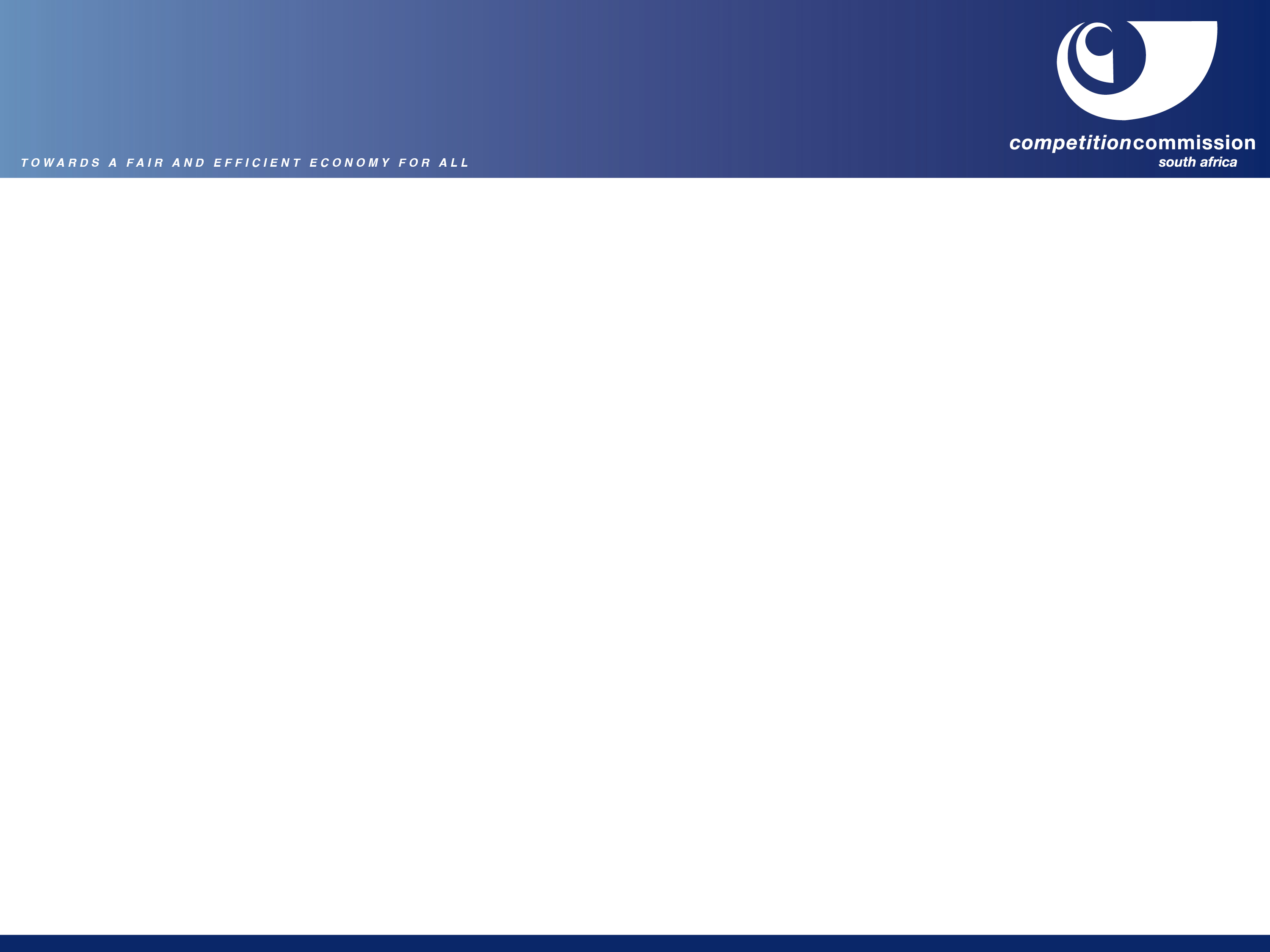 Building Institutional Capacity
Developed curriculum for training of senior officials at PALAMA.
Incorporation of Bid Rigging into Supply Chain Management Training Programme at PALAMA.
Incorporation of Bid Rigging into Supply Chain Training by individual government departments and SOEs
Established a Bid Rigging Working Committee consisting of Heads of Supply Chain from government departments and state owned enterprises for monitoring purposes.
Building capacity of accounting officers to claim damages
Blacklisting of guilty firms at National Treasury.
Training at PALAMA commenced in February 2013.
18
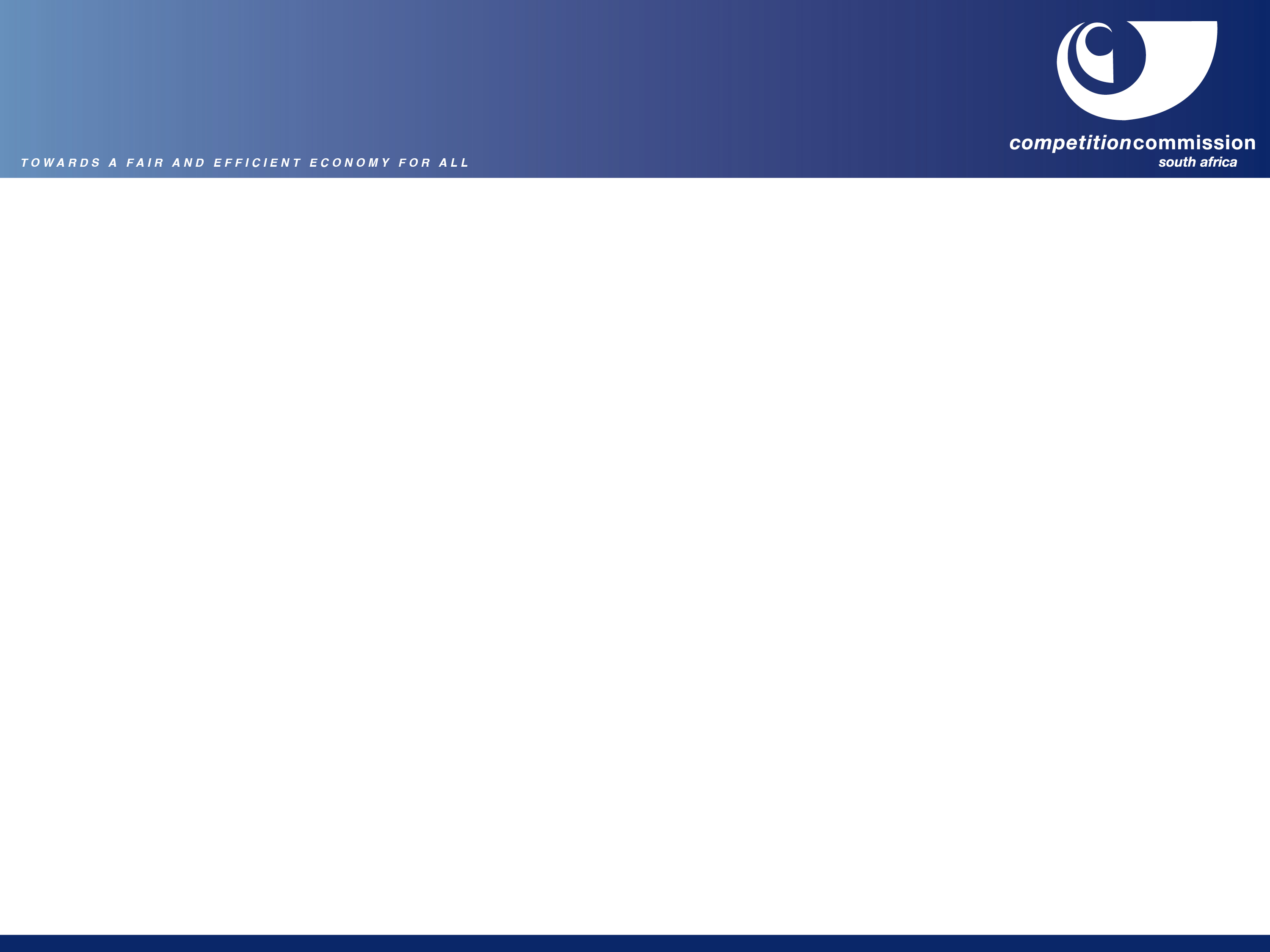 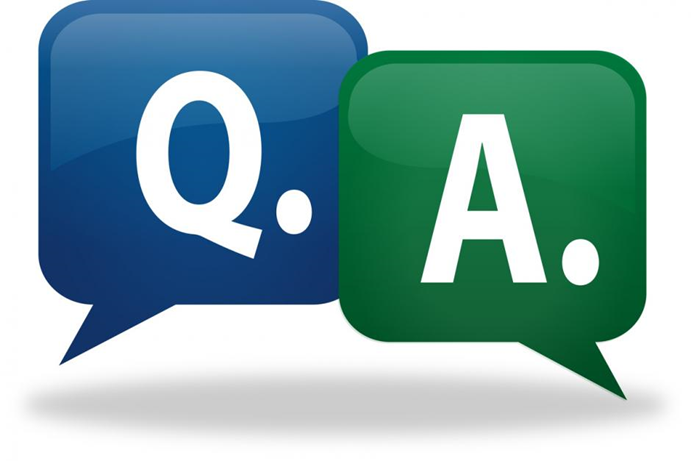 Thank you!

Tel:  +27 (0)12 394 3200
Fax:  +27 (0)12 394 0166
Email:  CCSA@compcom.co.za
19